Musik macht Spaß!
Lernen mit Liedern!
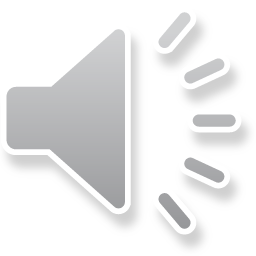 Musik ist der Sprache der Seele!
DLT 2022

by Isha Virmani
Kavita Gandhi
Eisscholle
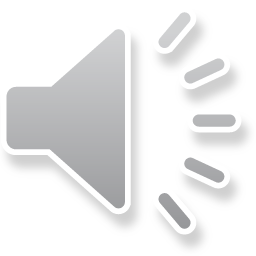 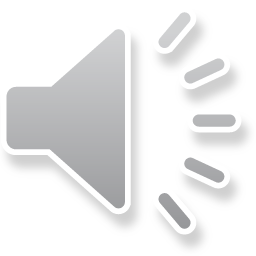 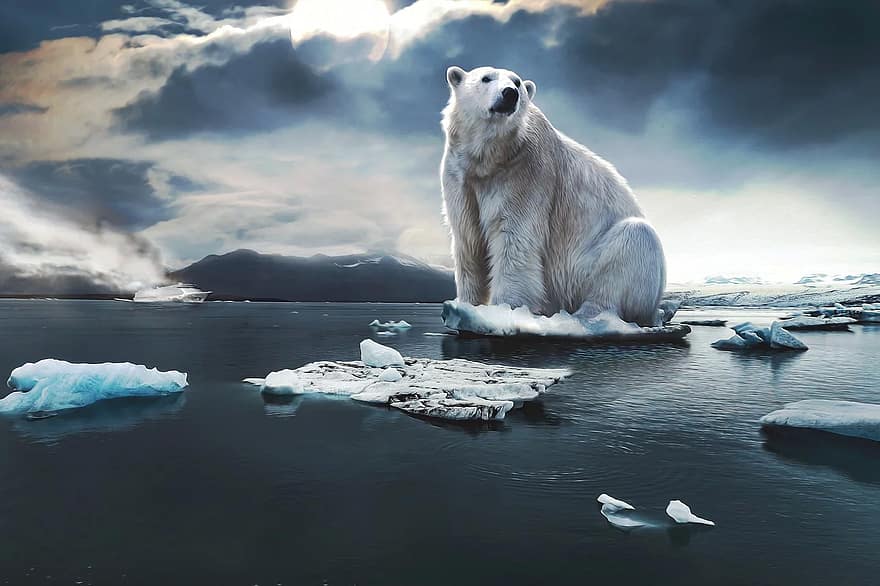 Mit Musik geht alles Leichter!
Erinnert ihr euch? Als Kinder haben wir in der Schule oder zu Hause Lieder gelernt, um uns Dinge wie das ABC, die Länder der Welt, Tiere, Farben, Zahlen, Obst und Gemüse und vieles mehr leichter zu merken.
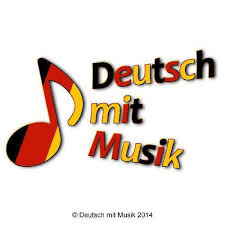 Musik ist überall
Man hört sie überall: im Kaufhaus, in Clubs, aber auch aus den Kopfhörern der anderen Leute in der Bahn oder im Bus. 
Musik bringt die Menschen zusammen, sie lässt uns tanzen und mitsingen, manchmal auch weinen. Zu jeder Stimmung gibt es die passende Musik.
Musik ist Emotionen. Musik hilft, uns zu erinnern: Der erste Kuss, der erste Liebeskummer, das gute Gefühl auf einer Party … Diese Emotionen können im Lernprozess aktiviert werden.
Wie können wir Musik in unserem Unterricht einsetzen?
https://www.menti.com/476w5qtgfm
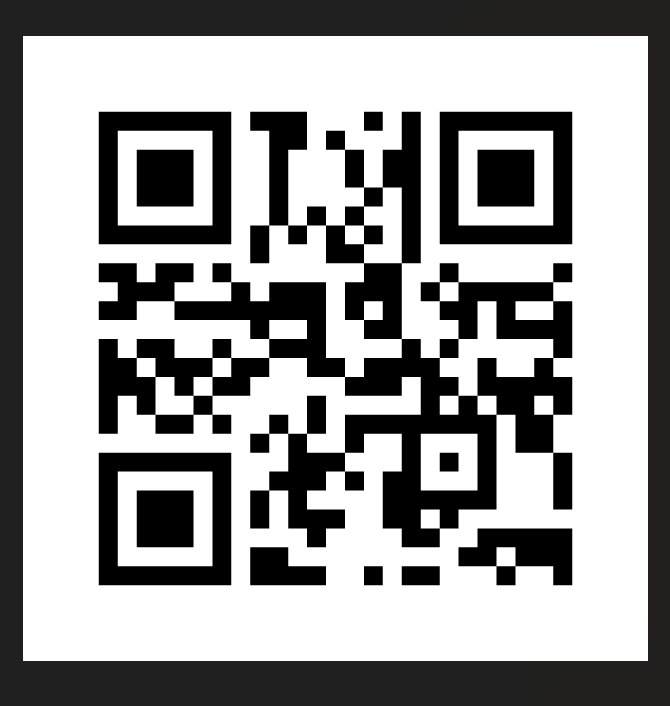 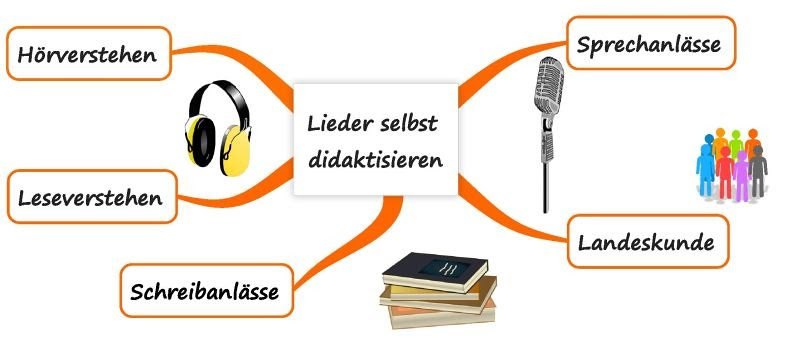 Wie kann Musik bei den vier Sprachfertigkeiten helfen?
SPRECHEN
HÖREN
SCHREIBEN
LESEN
Lückentexte ausfüllen.
Zeilen/Abschnitte in Ordnung. bringen.
Reime herausfinden.
Falschen Text des Liedes korrigieren.
Aufschreiben , was man versteht.
Wörter aus einer Zeile nummerieren.
Das Lied rekonstruieren lassen.
Einen Glossar mit dem Wortschatz erstellen.
Bild/Frage/Antwort/ Musiktext zuordnen.
Information/ Text über Interpreten/ Handlung/ Personen/Situationen/Thema/ Aktion des Liedes suchen/ sammeln/lesen.
Einen Paralelltext /Paraphrase oder ein neues Lied schreiben.
Minidialoge/Sprechblasen erfinden/schreiben.
Eine Kritik oder Kommentare schreiben.
Ein Aufsatz/ Referat/ Bericht/ Nachricht zum Thema des Liedes schreiben.
In Gruppenarbeit eine Zusammenfassung schreiben.
Playback, Karaoke,Singen.
Ein Interview/ Umfrage über das Lied erstellen und durchführen.
Andere Titel für das Lied erfinden.
Landeskundliche  und interkulturelle Aspekte sammeln, nach fragen , erklären,verglichen.
Welche Kriterien bei der Liederauswahl?
Thema
Alter der Lerner
Sprachliche Progression
Geeigneter Rhythmus
Spaß und Motivation
Verständlichkeit –klare Stimme
Refrain, Reime
Interkultureller Aspekt
Jetzt ein bisschen Kreativität mit Rap und Liedtexte
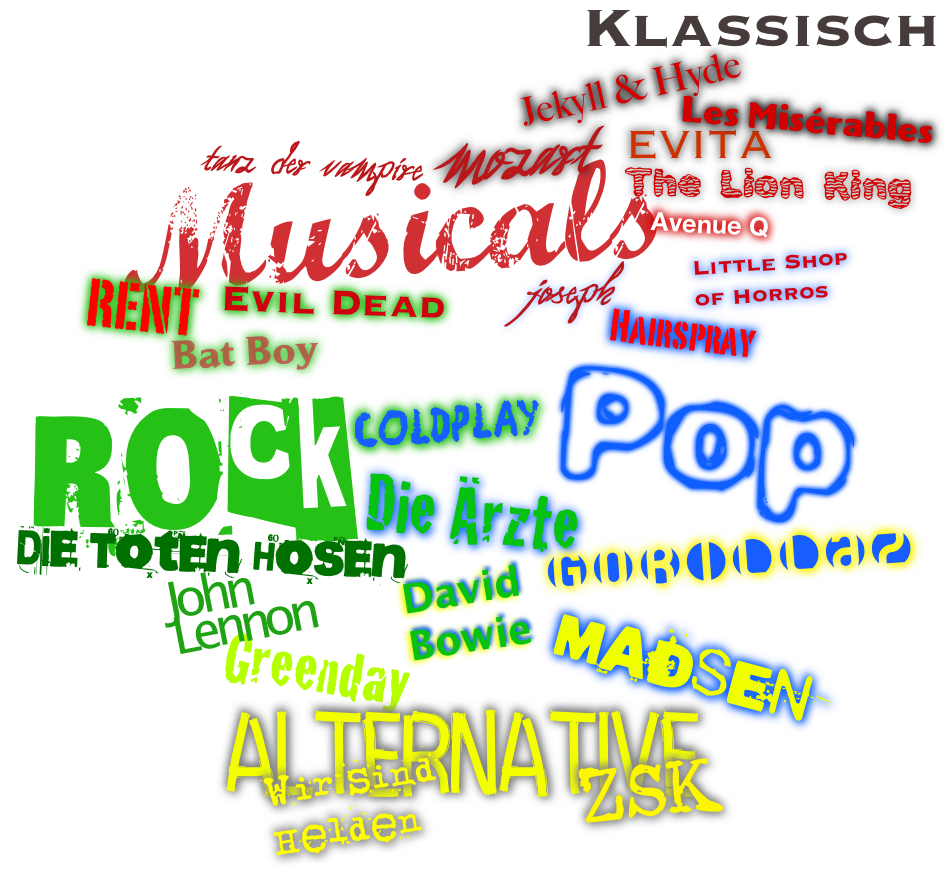 UM DEN TISCH HERUM
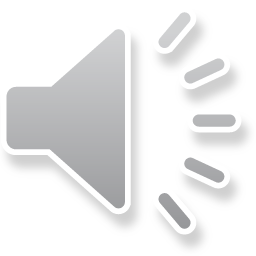 LÜCKENTEXT
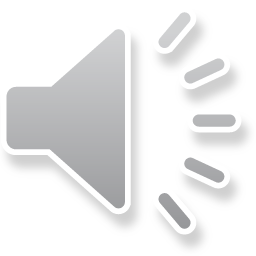 Ein Hoch auf uns, unsAuf dieses LebenAuf den MomentDer immer bleibtEin Hoch auf uns, unsAuf jetzt und ewigAuf einen TagUnendlichkeit (Unendlichkeit)
Ein Feuerwerk aus EndorphinenEin Feuerwerk zieht durch die NachtSo viele Lichter sind gebliebenEin Augenblick, der uns unsterblich machtUnsterblich machtEin Hoch auf das, was vor uns liegtDass es das Beste für uns gibtEin Hoch auf das, was uns vereintAuf diese Zeit (auf diese Zeit)Ein Hoch auf uns, unsAuf dieses LebenAuf den MomentDer immer bleibtEin Hoch auf uns, unsAuf jetzt und ewigAuf einen TagUnendlichkeitEin Hoch auf unsEin Feuerwerk aus EndorphinenEin Hoch auf unsEin Feuerwerk zieht durch die NachtEin Hoch auf unsSo viele Lichter sind gebliebenAuf uns
Wer friert uns diesen Moment ein?
Besser kann es nicht sein
Denkt an die Tage, die hinter uns liegen
Wie lang wir Freude und Tränen schon teilen
Hier geht jeder für jeden durch′s Feuer
Im Regen stehen wir niemals allein
Und solange unsere Herzen uns steuern
Wird das auch immer so sein

Ein Hoch auf das, was vor uns liegt
Dass es das Beste für uns gibt
Ein Hoch auf das, was uns vereint
Auf diese Zeit (auf diese Zeit)

Ein Hoch auf uns, uns
Auf dieses Leben
Auf den Moment
Der immer bleibt
Ein Hoch auf uns, uns
Auf jetzt und ewig
Auf einen Tag
Unendlichkeit

Wir haben Flügel, schwör'n uns ewige Treue
Vergolden uns diesen Tag (one love)
Ein Leben lang ohne Reue
Vom ersten Schritt bis ins Grab

Ein Hoch auf das, was vor uns liegt
Dass es das Beste für uns gibt
Ein Hoch auf das, was uns vereint
Auf diese Zeit (auf diese Zeit)
FUSSBALL! ! HAMBURG! ! FREUNDE! ! HASS! ! BERLIN
LUFTBALLON!! SUPERMARKT RADFAHREN!! FEUERWERK!! DELFIN! !
SCHWIMMEN!  ! BASKETBALL!   ! JUNG!   ! ALT!   ! BROT
Bild malen/zeichnen
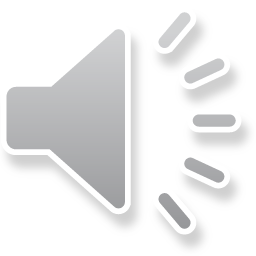 Und Sie? Was würden Sie machen, wenn jetzt Sommer wäre? Schreiben Sie eine Strophe:
____________________________________________________________________________________________________________________________________________________________________________________________________________________________________________________________________________________________________________________
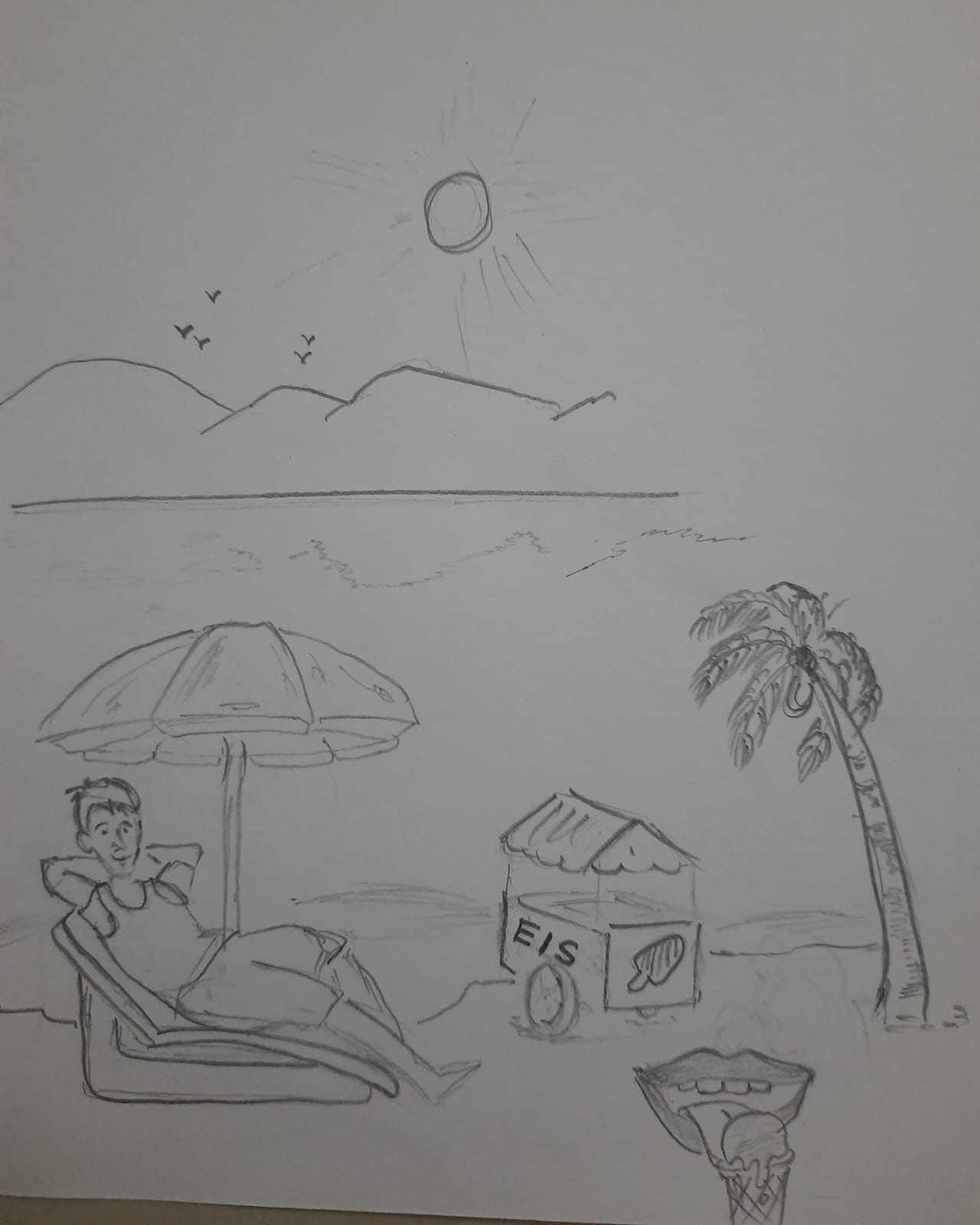 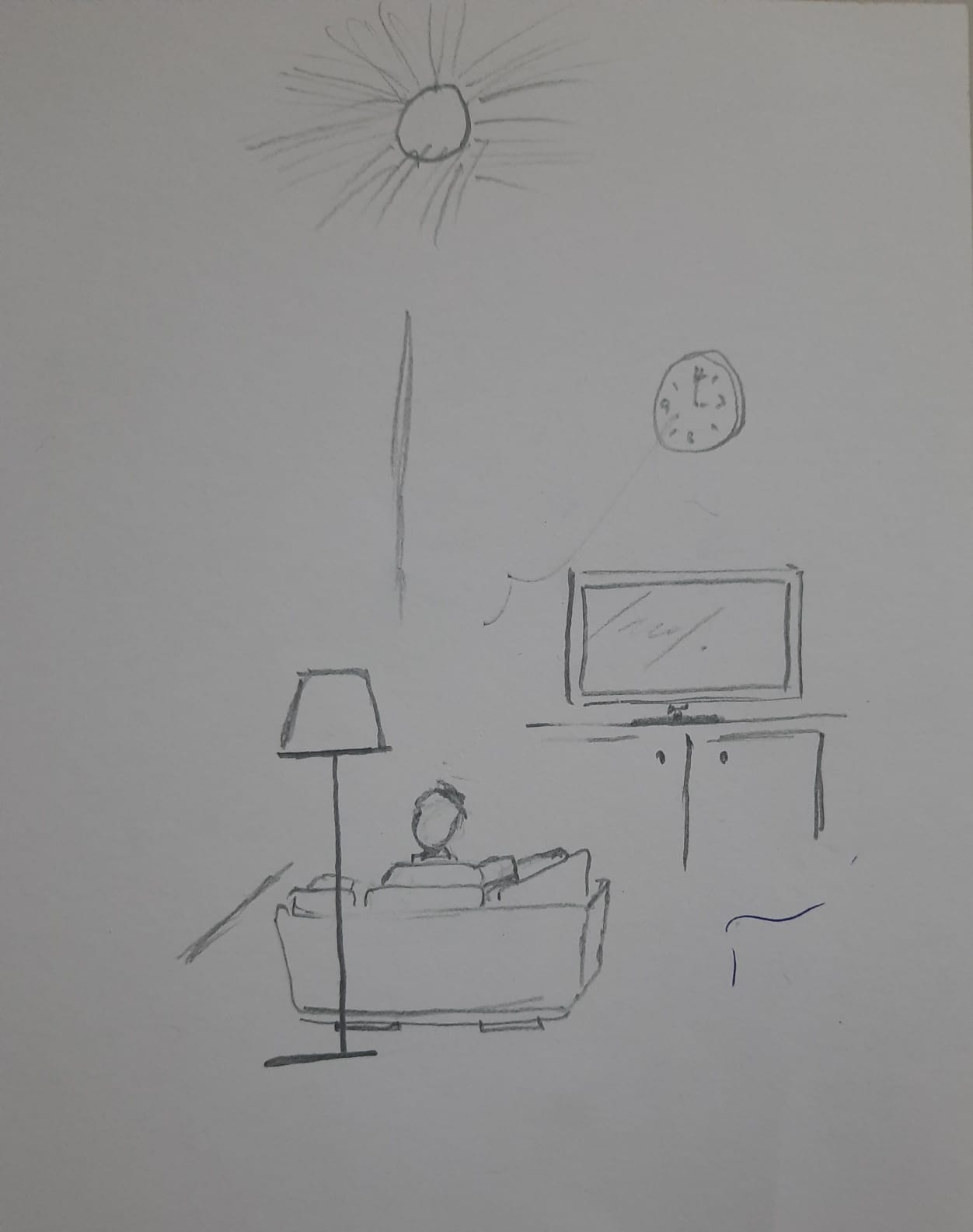 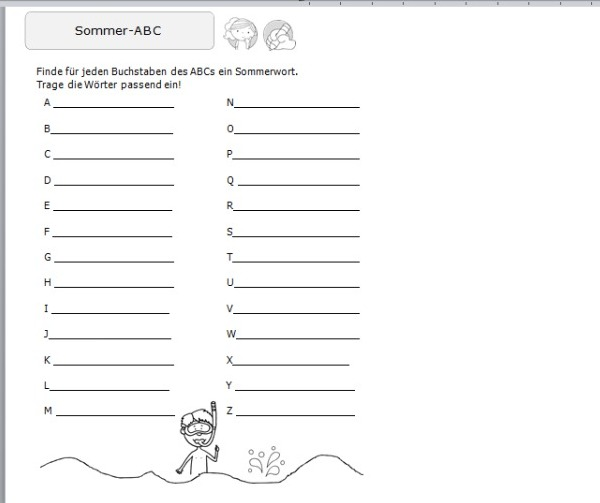 Suche nach einem Rapper!
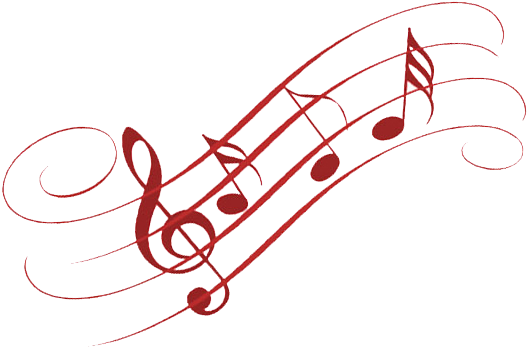 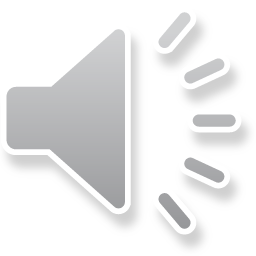 Hört sich das Lied an und schreibt, welche Obst- und Gemüsenamen ihr gehört habt.
Guten Tag
Mit Deutsch bin ich so global
Und so international,
Cool und individuell
Und so intellektuell
Und so intellektuell.

Guten Tag, wie geht’s?
Wiedersehen.
Ja ja; unbedingt.
Sehr sehr schön.
Alles geht in Ordnung.
Alles Klar.
Alles geht in Ordnung.
Wunderbar.
Alles geht in Ordnung.
Wunderbar.
Meine Hobbies
Also, ich heiße Martin Malt
und bin siebzehn Jahre alt.
Wohne jetzt in Neuruppin,
das liegt ganz dicht bei Berlin.

Interessiere mich sehr für Sport,
Lesen, Filme, fahr gern fort.
Tanzen interessiert mich nicht.
Jetzt erzähl mal über dich!
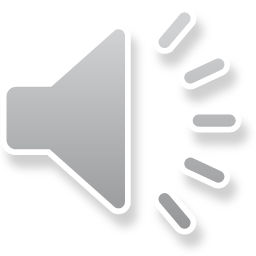 Selbstvorstellung
Schreiben Sie einen ganz kurzen Text über sich selbst.

Wie heißen Sie? Wo wohnen Sie?
Was sind Ihre Hobbies?

Sie sollten einen Strich vor die Silbe setzen,die betont werden soll (wie wir gehört haben)
In jeder Reihe sollte es 4 Betonugen geben.

Freunde/Freundschaft
Liebe
Schule
Freizeit
STATIONSARBEIT
VIELEN DANK FÜR IHRE AUFMERKSAMKEIT

WIR WÜNSCHEN EUCH EINEN SCHÖNEN TAG.